GEOMETRIA DESCRITTIVA DINAMICA
Indagine insiemistica sulla doppia proiezione ortogonale di Monge
LE OPERAZIONI GEOMETRICHE

SEZIONE PUNTEGGIATA DI SOLIDO A FACCE
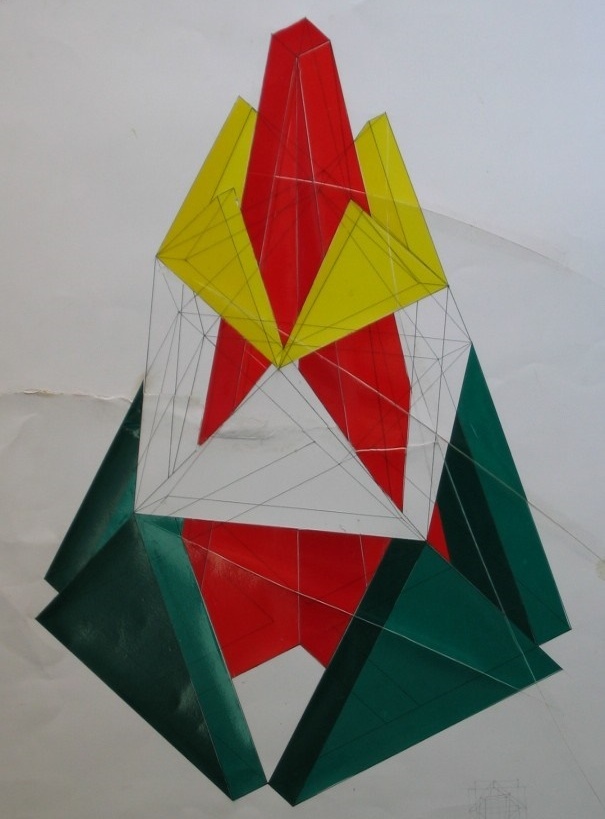 ESEMPLIFICAZIONE GRAFICA RELATIVA ALLA RICERCA DELLA SEZIONE PUNTEGGIATA DI UN PRISMA RETTO  A BASE TRIANGOLARE
Il disegno a fianco è stato eseguito nell’a. s. 1990/91 

da Caracciolo Dario della classe 3B

 dell’Istituto d’Arte « G. Mazara» di Sulmona
per la materia «Disegno geometrico»

Insegnante: Prof. Elio Fragassi
Il materiale può essere riprodotto citando la fonte
Autore prof. arch.Elio Fragassi
Sezione punteggiata di solido a facce: Prisma retto a base triangolare
Esempio grafico relativo alla ricerca della sezione punteggiata di un prisma retto a base triangolare
t2a
Il prisma a base triangolare è collocato nello spazio del primo diedro con una faccia parallela al piano p1 e l’asse longitudinale obliquo a p2
B’’
E’’
A’’
D’’
C’’
F’’
lt
C’
Il piano di sezione è costituito dal piano a generico parallelo alla linea di terra con l’aggetto della traccia t1a maggiore della quota della traccia t2a
B’
A’
t1a
F’
E’
D’
Sezione punteggiata di solido a facce: Prisma retto a base triangolare -Passo 1-
Questa diapositiva sviluppa il primo passo dell’algoritmo grafico necessario per la definizione del poligono chiuso risolto mediante la ricerca dei vertici (punti) della sezione
Si avrà, quindi:
t2a
(A’D’) Î a’
(AD) Î a
T2b
b’’
B’’
E’’
(A’’D’’) Î a’’
T2c
T2a
º
c’’
a’’
A’’
D’’
C’’
F’’
lt
(B’E’) Î b’
C’
(BE) Î b
B’
(B’’E’’) Î b’’
A’
c’
b’
(C’F’) Î c’
a’
(CF) Î c
(C’’F’’) Î c’’
t1a
F’
E’
D’
¥
¥
¥
T1a
T1b
T1c
Sezione punteggiata di solido a facce: Prisma retto a base triangolare – Passi 2 e 3
La diapositiva presente evidenzia l’applicazione dei passi 2 e 3 dell’algoritmo grafico risolutivo
t2d
t2g
t2b
Si sceglie il piano proiettante in prima per comodità ed economia grafica
T2z
T2y
T2x
t2a
Punteggiata su p2
y’’
Per gli spigoli laterali del solido vengono condotti tre piani b,g,d che risulteranno paralleli perché tali sono gli spigoli: (AD)//(BE)//(CF)
z’’
x’’
Y’’
B’’
E’’
Triangolo di sezione su p2
A’’
D’’
C’’
F’’
Z’’
X’’
lt
Si avrà, quindi:
C’
X’’
Punteggiata su p1
z’
B’
y’
X
aÇb      xÇ(AD)
A’
X’
x’
Y’
Y’’
Triangolo di sezione su p1
aÇg        yÇ(BE)
Y
Y’
Z’
X’
t1a
F’
Z’’
aÇd       zÇ(CF)
T1x
T1z
T1y
E’
Z
D’
Z’
¥
¥
¥
t1g
t1d
T1a
T1b
T1c
t1b
Sezione punteggiata di solido a facce: Prisma retto a base triangolare – Verifica
Applichiamo la condizione di appartenenza per verificare che i tre vertici appartengono a tre rette appartenenti al piano a di sezione
T2f
T2e
t2a
Infatti si ha quanto di seguito:
f’’
e’’
Y’’
B’’
E’’
A’’
D’’
C’’
F’’
X’’
Z’’
lt
Retta generica e
C’
B’
(XY) Î e Î a
A’
Y’
Retta generica f
f’
e’
(YZ) Î f Î a
Z’
X’
La retta g è parallela ai piani di proiezione
t1a
F’
T1f
T1e
E’
La positiva verifica di appartenenza ci conferma che il triangolo che seziona il prisma appartiene al piano a
(XZ) Î g Î a
D’
¥
¥
¥
¥
¥
T1a
T1b
T1c
T1g
T2g
Sezione punteggiata di solido a facce: Prisma retto a base triangolare - Risultato
La diapositiva presente evidenzia  il risultato dell’operazione di sezione e il relativo poligono risultante (X,Y,Z) nelle rispettive immagini (X’,Y’,Z’) su p1 e (X’’,Y’’,Z’’) su p2
t2a
Triangolo di sezione risultante su p2
E’’
Y’
B’’
C’’
A’’
D’’
F’’
Z’’
X’’
lt
Facendo scorrere una parte del solido si mette in evidenza proprio il triangolo di sezione che taglia il prisma in due parti
C’
B’
A’
Y’
Z’
X’
t1a
F’
E’
Triangolo di sezione risultante su p1
D’
Per maggiore completezza ed approfondimento degli argomenti si può consultare il seguente sito

https://www.eliofragassi.it/